Coordinated Study of Land Use, Infrastructure, and Roadway Network for the Goose Creek Drainage Basin
January 28, 2021 Joint Conceptual Workshop Discussion
Envision Franklin: Managed Growth
Strategic growth is encouraged in locations supported by existing City infrastructure
and services or where they are planned to be provided in an efficient and orderly manner.

The extension of infrastructure and public services should be used as a tool that  strategically directs where growth should take place, not as a reactive response to  development.

Land-use policies, infrastructure improvements, and community facility investments should be  coordinated to maximize efficiency and public benefit while minimizing negative  impacts of growth.

Annexation should be approached in a comprehensive manner that  promotes contiguity and orderly growth, efficient delivery of municipal  services, and proactive planning for future development.
2017 Development Suitability Analysis
I-65 Corridor
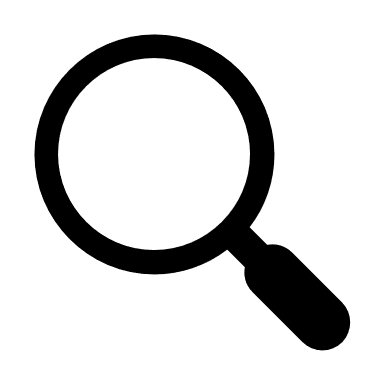 Modeled suitability based on nine factors centered on:
Development potential  
Proximity to services/ infrastructure
[Speaker Notes: The 2017 Development Suitability Analysis formed the foundation for the Design Concepts in Envision Franklin. Read slide.  We are focusing in on the Goose Creek area, which is green and suitable for development]
2018 Annexation  Capabilities Study
LONG
LONG
SHORT
I-65 Corridor
MID
Short-, Mid-, or Long-
Term Capability based on:
Developable acreage
Future land use
Ability to provide services
Magnitude of investment
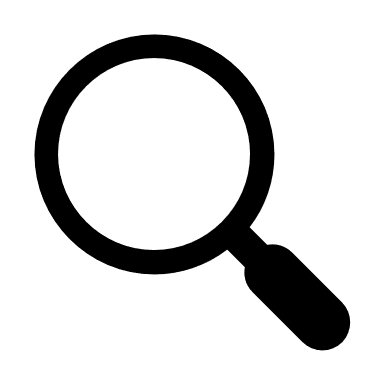 LONG
LONG
LONG
SHORT
LONG
[Speaker Notes: Notes: The 2018 Annexation Capabilities Study looked at X.  Annexation laws allow annexation outside of UGB.

Of all the basins in our UGB, Goose Creek has the second highest amount of developable acreage both inside the UGB and outside the UGB  (Mayes Creek has highest).  Goose Creek is a short-term area and most suitable for development based on staff’s analysis of these factors.]
Williamson 
County 
Ag Center
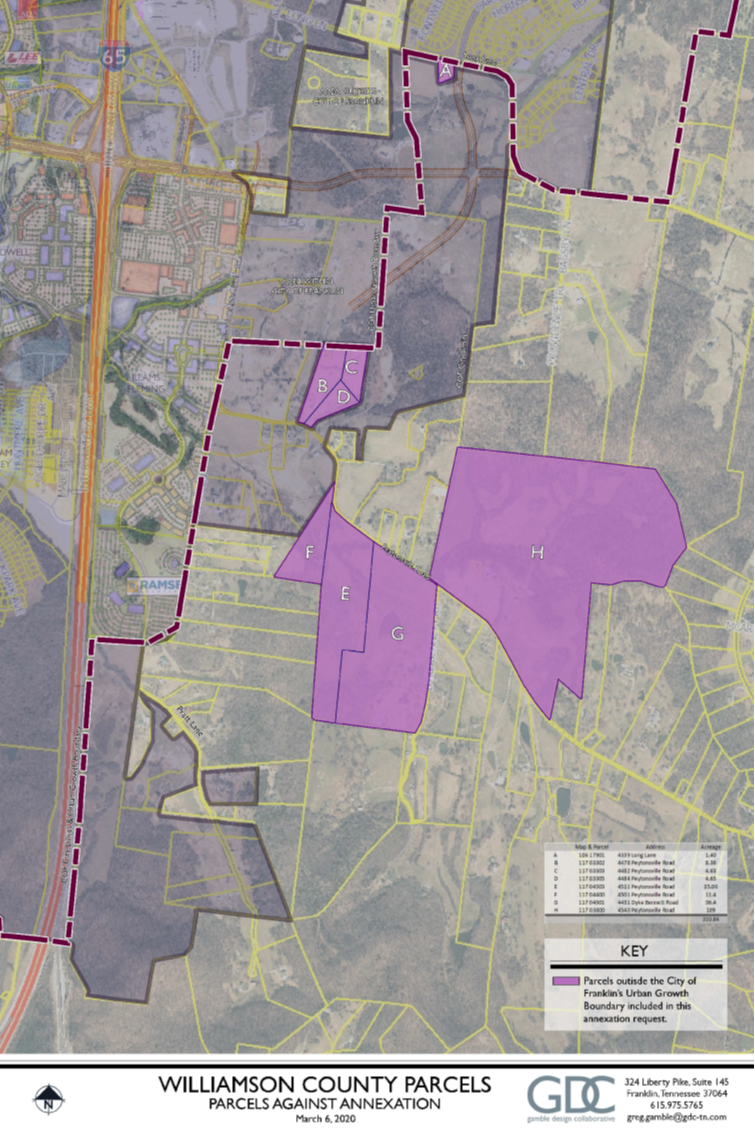 Highlands At Ladd Park: 
1,217 total units
Why now? Why this area??
2018 City Limits
Berry Farms 
Reams Fleming:
400 multifamily units; 
2,212,700 sf commercial
Area designated Regional Commerce; potential for redevelopment 

Basin has second-largest amount of developable acreage


City is making significant investments into this area (fire station, water facility, Long Lane overpass, etc.)


In two years, BOMA has annexed 815 acres outside the UGB

Property owners are ready to develop, and are pressuring staff for answers we don’t have
I-65 Corridor
2019 Annexation: 
475 acres
2020 Annexation: 
340 acres
[Speaker Notes: Notes: 
Talk about why this was the right  Development Potential
Within UGB (1,800 acres)
Outside of the UGB (2,115 acres)
High interest for property owner annexation
Limitations in current annexation State law

Future Land Use
Some existing County subdivisions on north side
Residential and potentially more commercial

Sewer Service
Infrastructure is in the area to serve with gravity sewer
Sewer extension investment has already been made

Road Infrastructure
Proximity to I-65 and planned major arterial extensions
Pratt Lane improvements near term
Carothers extension near term
Long Lane overpass near term
Peytonsville extension near and mid term sections
Lewisburg Pike improvements long term (up to State)

Emergency Response
Existing fire stations 7 (Goose Creek) and 2 would able to  serve adequately]
Questions that have been raised:
Will there be an additional interchange? What will be the impact on future land uses?
Can development start anywhere, or is a phasing plan needed?
What capacity do our current infrastructure plans accommodate?
Will the new clean water facility allow for more density in the area?
What natural features do we want to preserve in this area?
How do the contours of the area affect infrastructure and development potential?
Will our impact fees help offset the costs of needed improvements?
Does more land need to be annexed before infrastructure can be extended/improved?


Can development begin without these question resolved?
[Speaker Notes: Would suggest maybe a map of current city limits and limits of GC basin outside the UGB  
 I know this is a skeleton, so let’s think about adding more background somewhere around here about needing a coordinated study as these areas are outside our UGB…  Then show what has been done already (with those next slides you have), then back to needing a coordinated study.
Direction of all of this great.]
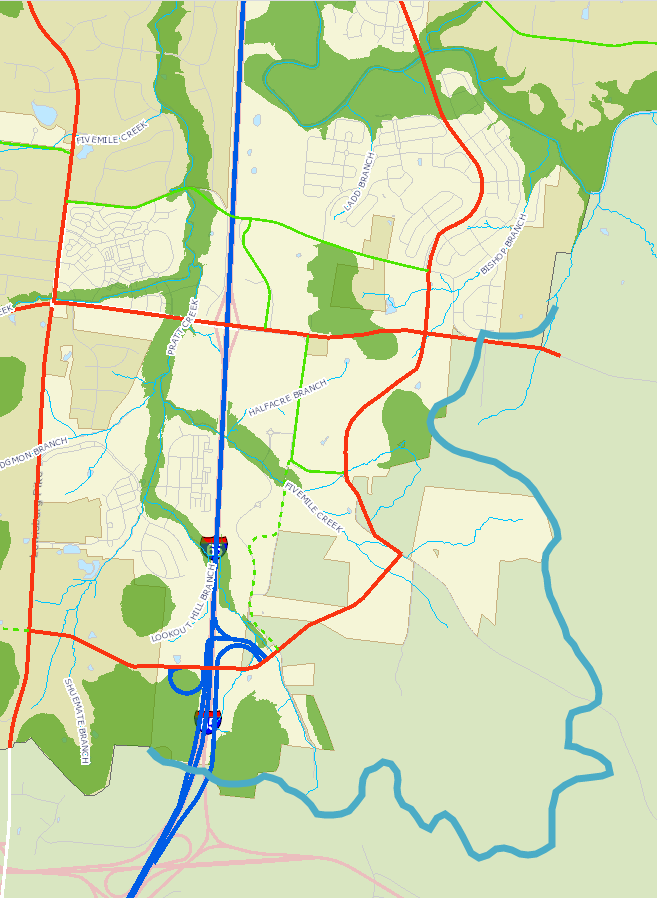 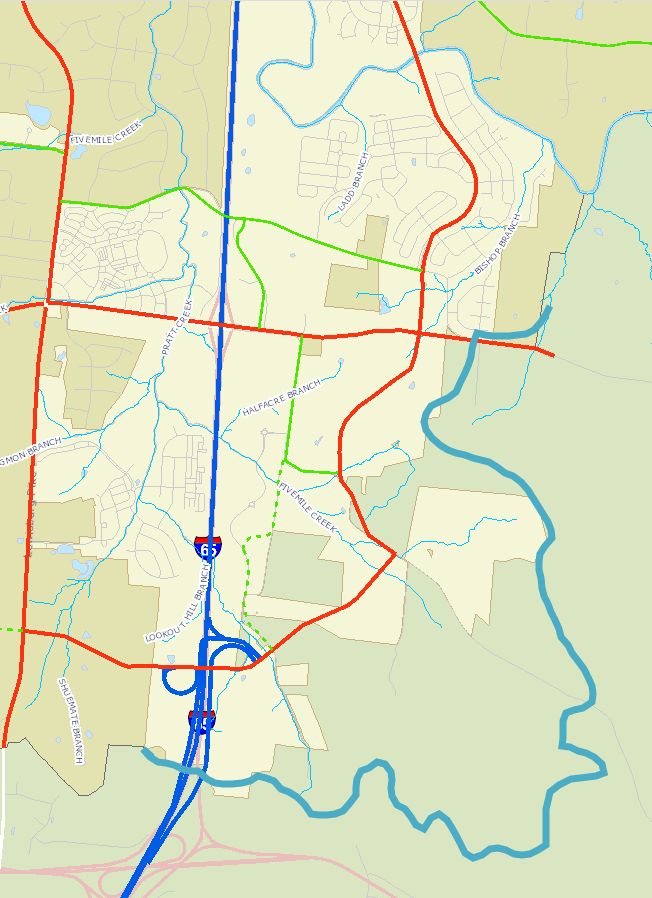 MAJOR THOROUGHFARE PLAN

Of future roadways planned, only the Long Lane Overpass is funded

Future improvements are driven by development, as with all projects within the MTP.

Area includes greater than $40 million of roadway improvements, not including the potential overpass/interchange at I-65

Impact Fees won’t come close to covering this overall price tag.

Property Owner concurrence in the basin

County concurrence with their long-range roadway plan

Investigate transit opportunities
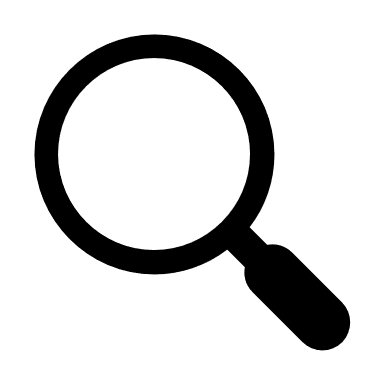 Conservation areas
Limits of sewer basin
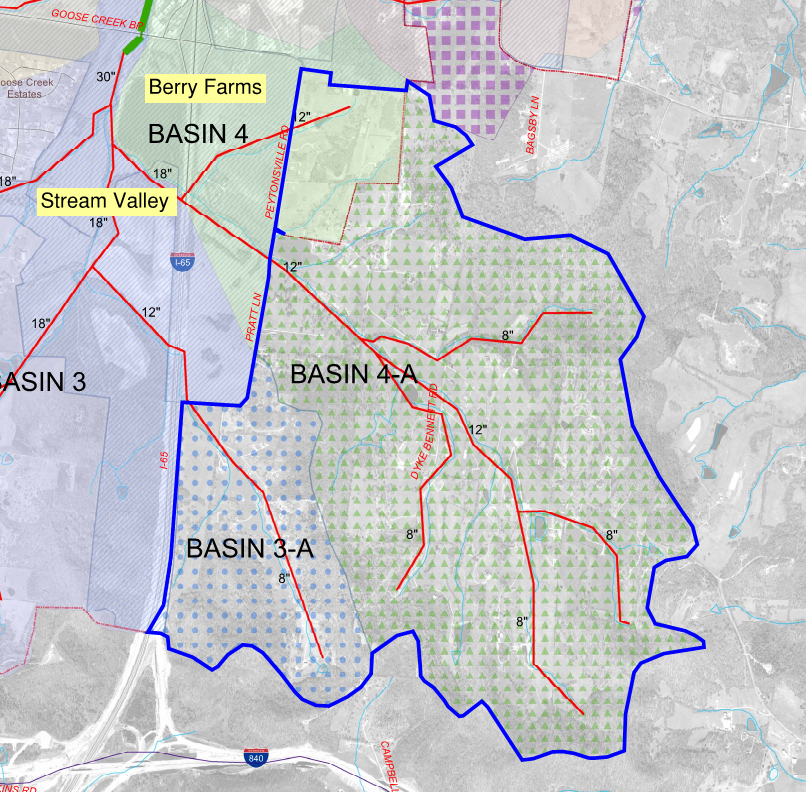 Goose Creek sub-basins
Potential Concerns

Interceptor upgrades
Downstream interceptors potentially need upgrades dependent on increased densities
Proposed interceptor sizes internal to sub-basins are based on November 2004 small area plan
Other potential concerns
Redwing lift station facing upgrades with existing availabilities granted.
Timing of South Water Reclamation Facility may be a factor
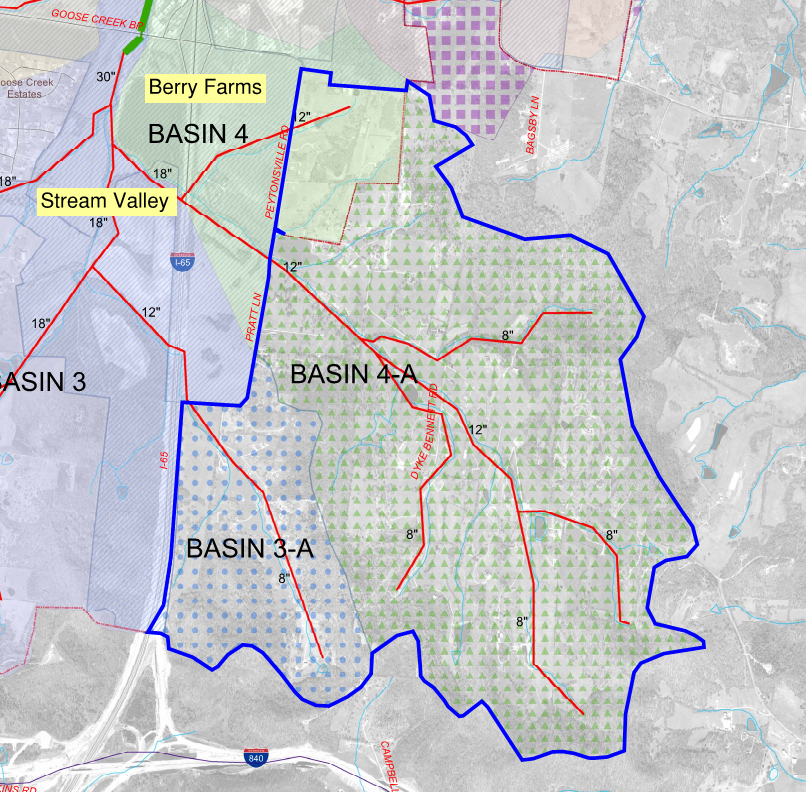 Goose Creek sub-basins
Evaluation Needs

Proposed future densities in sub-basins should be determined
Evaluate impact on sizing if sub-basin interceptors
Evaluate impact on downstream interceptors

South Water Reclamation Facility
Increased densities may require increase of planned WRF capacity
Timing of construction of WRF and phasing of development of sub-basins need coordinated

Impact Fees won’t come close to covering this overall price tag.
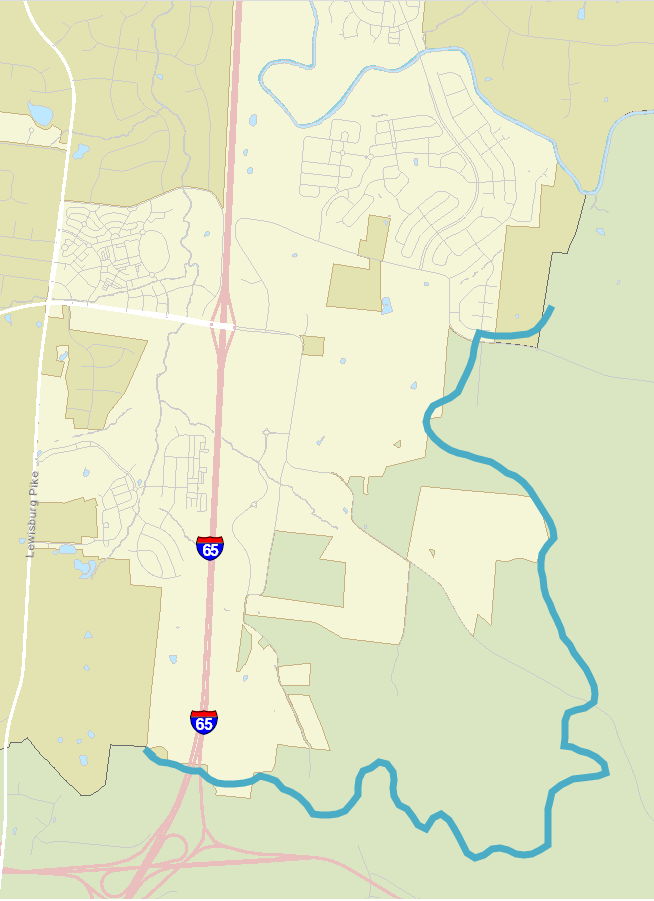 OTHER UTILITY PROVIDERS
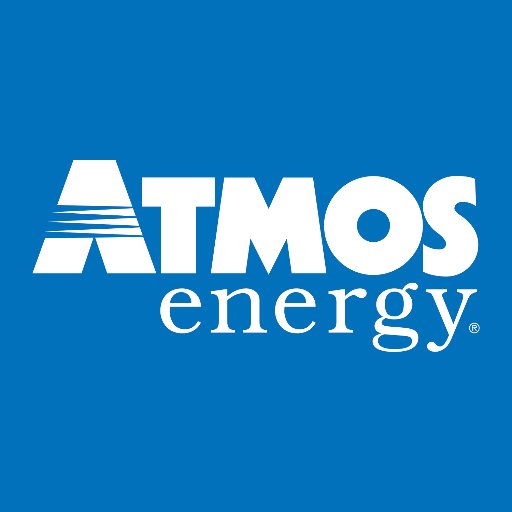 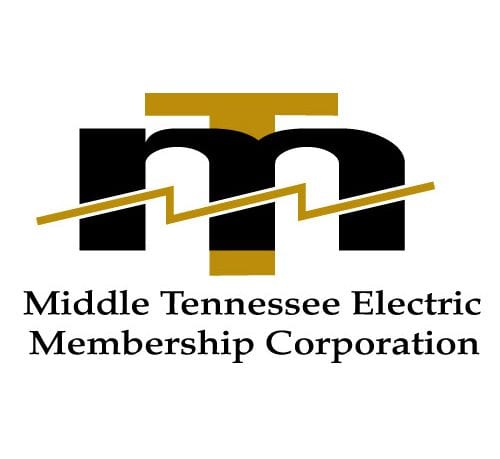 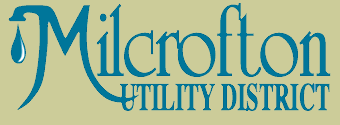 Limits of sewer basin
[Speaker Notes: Coordinating a study for the larger area means including utilities districts other than the City of Franklin.]
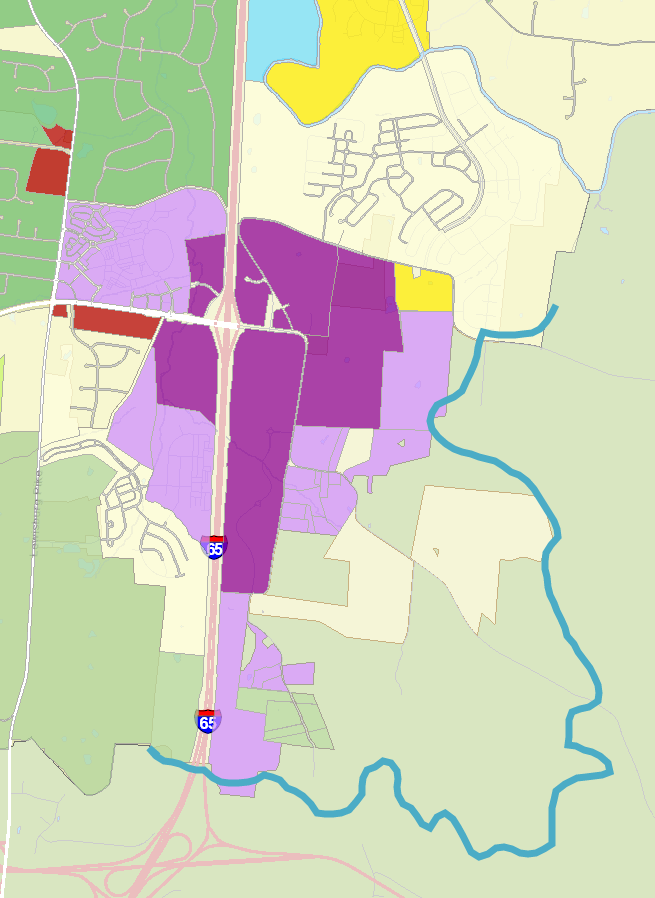 ENVISION FRANKLIN

Policies put in place must be supported by infrastructure

Transitions can only be put in place when a limit or boundary is identified

Expanding the public outreach
Limits of sewer basin
Benefits of a Coordinated Study
Identify the appropriate land uses for area
Plan for an efficient extension of utilities
Plan for future roadway needs
Calculate future costs and funding needs
Proper and comprehensive public outreach
Phase construction of utilities/roadway improvements
Streamline annexation requests
Next Step: request permission from BOMA to proceed with RFQ